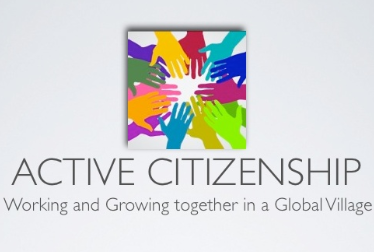 Active citizens
Active citizens are those who develop the skills, knowledge and understanding to be able to make informed decisions about their communities and workplaces with the aim of improving the quality of life.
Definition of Active/Participatory Citizenship
Participation in civil society, community and/or political life, characterized by mutual respect and non-violence and in accordance with human rights and democracy.

All actions must be underpinned by the values of human rights and democracy
Definition of Active/Participatory Citizenship (Cont…)
Active Citizenship is a form of literacy: coming to grips with what happens in public life, developing knowledge, understanding, critical thinking and independent judgment of local, national, global levels.
Characteristics of Active Citizenship
Participation in the community (involvement in a voluntary activity or engaging with local government agencies)
It implies action and empowerment, i.e. acquiring knowledge, skills and attitudes, being able and willing to use them, make decisions, take action individually and collectively.
Characteristics of Active Citizenship (Cont…)
People are empowered to play a part in the decisions and processes that affect them, particularly public policy and services
Knowledge and understanding of the political/social/economic context of their participation so that they can make informed decisions.
Characteristics of Active Citizenship (Cont…)
Able to challenge policies or actions and existing structures on the basis of principles such as equality, inclusiveness, diversity and social justice.
Why active citizenship now?
‘..the new challenge of how to prepare young people for democracy in contexts that are quite different from those that have been known in the past.’
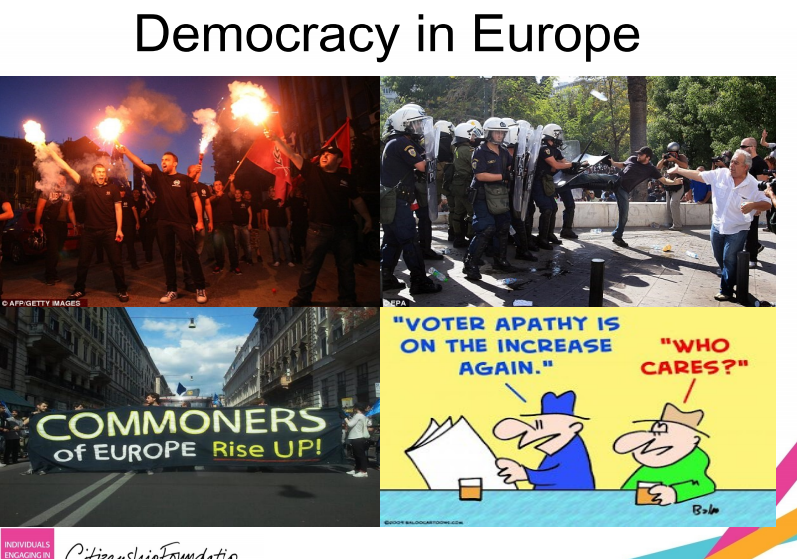 Global Competence PISA 2018
Increasing globalization 
Interconnectedness 
Multimodal forms of communication 
Multicultural and multinational learning and work environments 
Need to prepare learners for our 21st century, global community
PISA (Program for International Student Assessment)
The Programme for International Student Assessment (PISA) is a worldwide study by the Organisation for Economic Co-operation and Development (OECD) in member and non-member nations intended to evaluate educational systems by measuring 15-year-old school pupils’ scholastic performance on mathematics, science, and reading.
It was first performed in 2000 and then repeated every three years. Its aim is to provide comparable data with a view to enabling countries to improve their education policies and outcomes. It measures problem solving and cognition.
Active Citizenship
Respect 
Honoring duties 
Being informed 
Compassion 
Active Involvement 
Working together 
Sustainable solutions 
Self development 
Safe, stable and clean environment
What is Not Active Citizenship?
Charitable 
Just voting 
Just protesting 
Civic membership 
NATO (North Atlantic Treaty Organization) 
Passive
Drivers of Active Citizenship
Innovation 

Entrepreneurship 

Productivity 

Social Involvement
Fundamental
Mind-set shift 

Invest in Yourself 

Connect with others 

Understand the needs 

Sustainable solutions
Awan and Shah (May 2020) Online Assessment at UoS
34